Szkoła Dobrych Nawyków :)
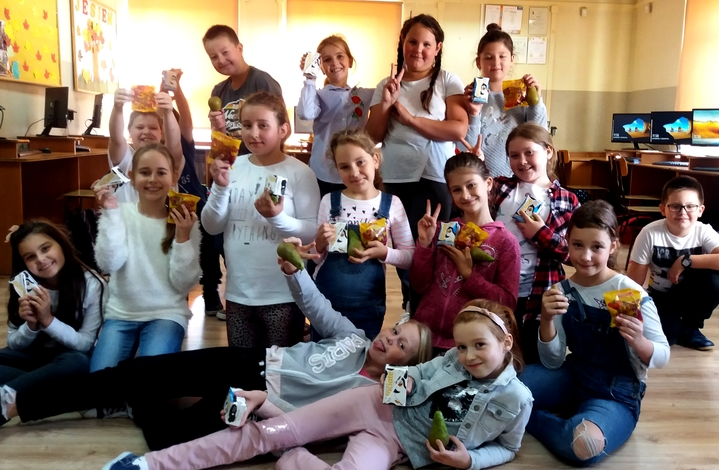 Czysty Język Super Sprawa , Przeklinanie Nie Zabawa !
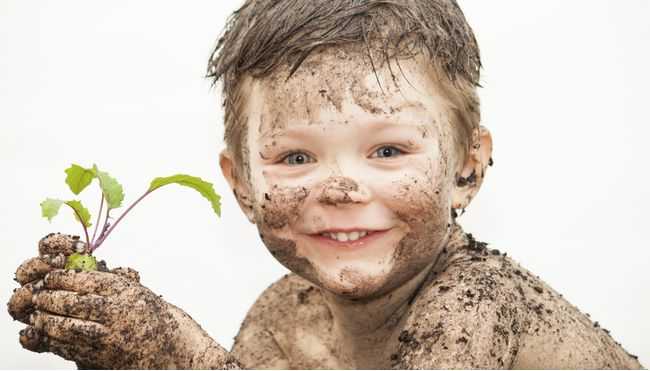 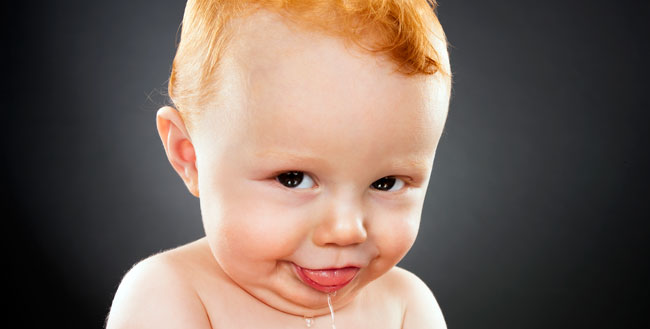 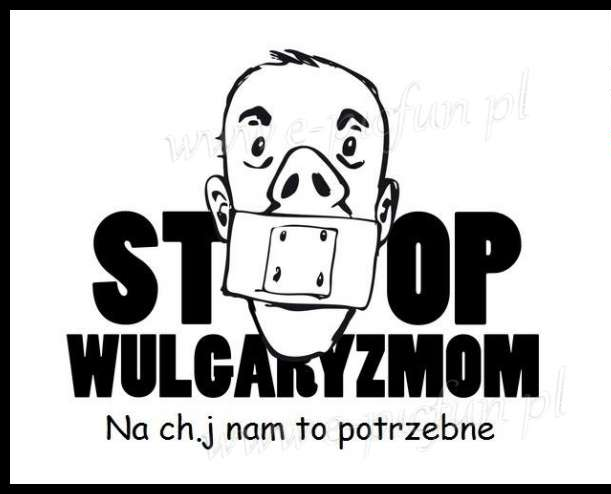 Każdy Kto ma Dobre Wychowanie , Mówi “Dzień Dobry!” Na Powitanie !
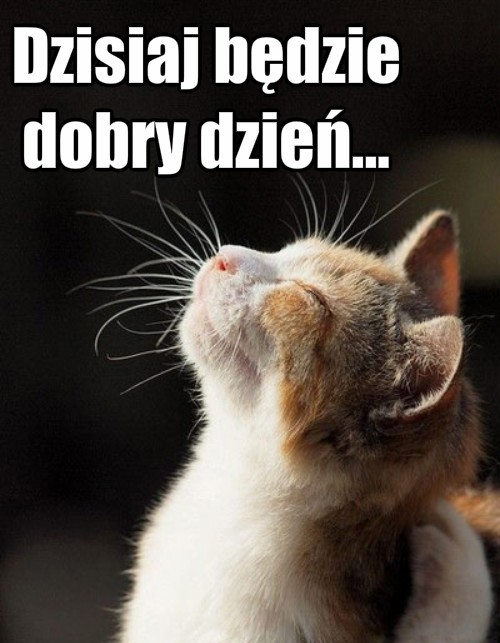 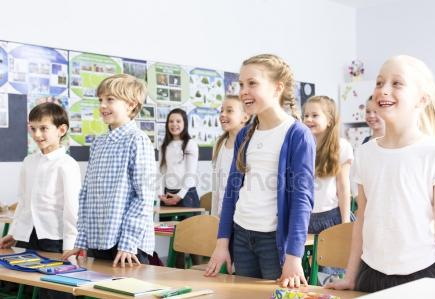 Ubieraj normalne spodnie , by mówili o Tobie godnie !
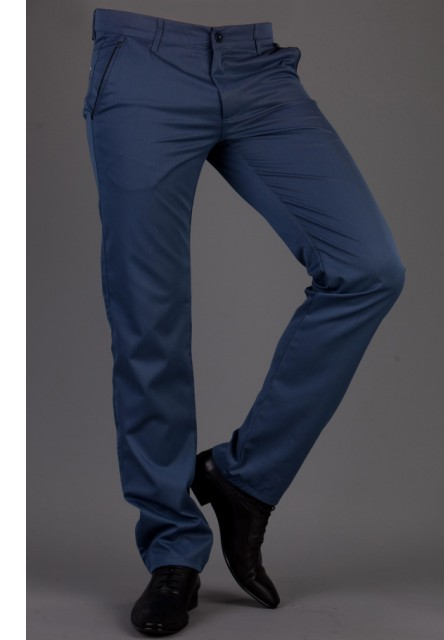 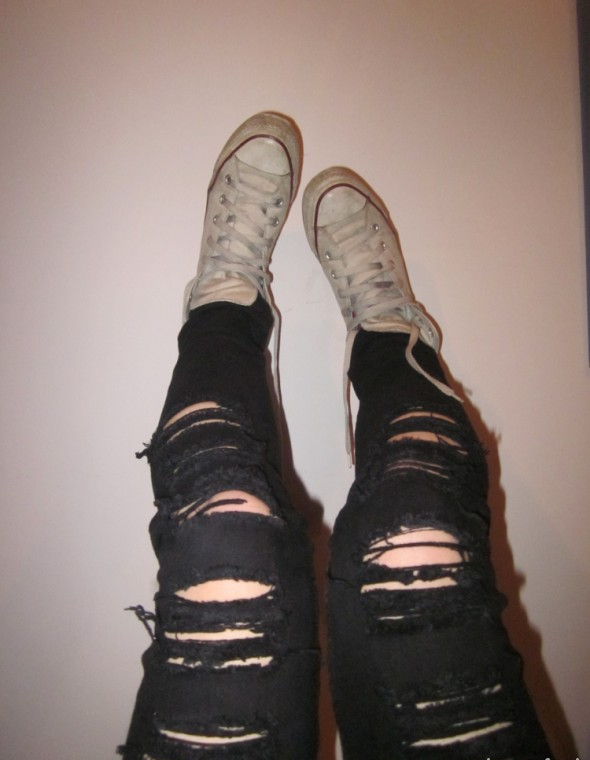 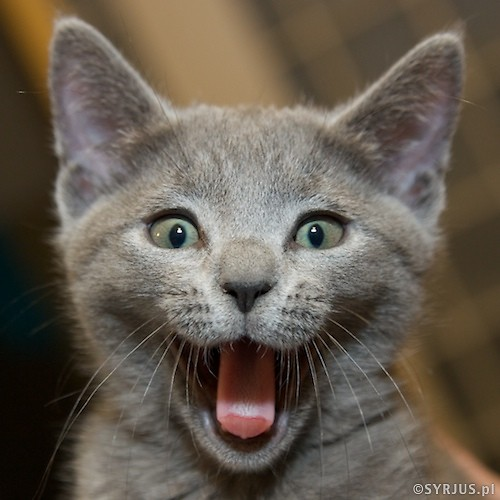 Palenie zabija , Więc nie pal dzieciaku bo trafisz do piachu
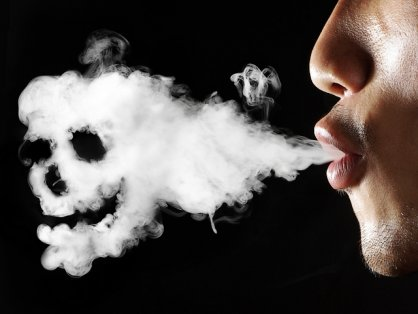 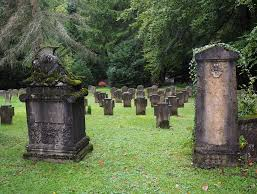 Żeby żyć kolorowo , musisz jeść zdrowo :)
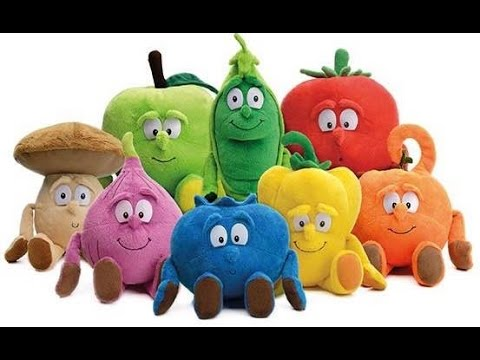 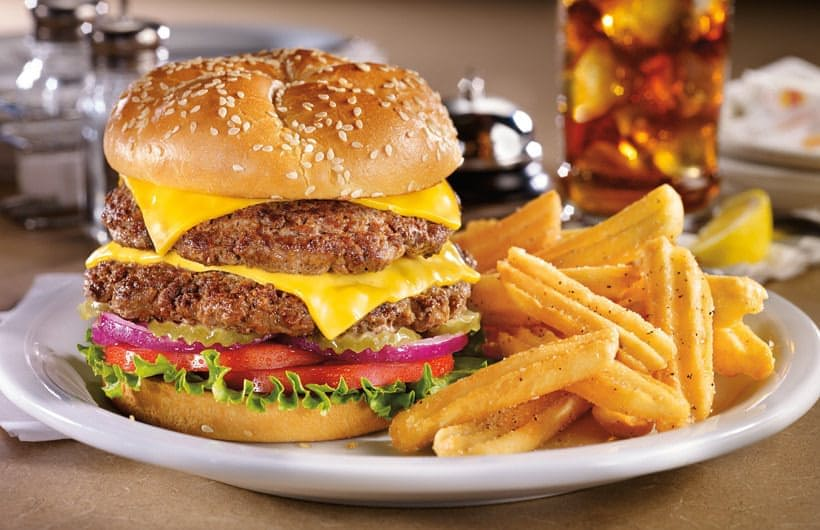 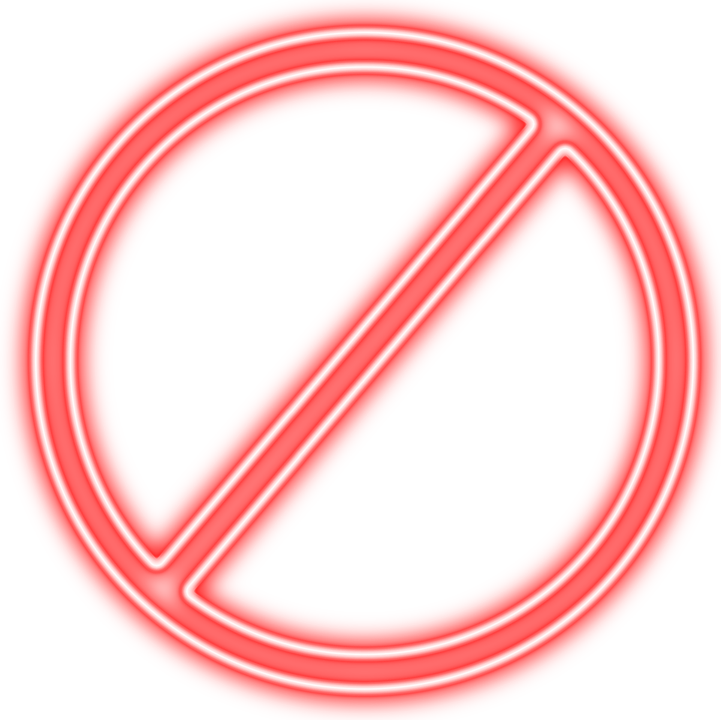 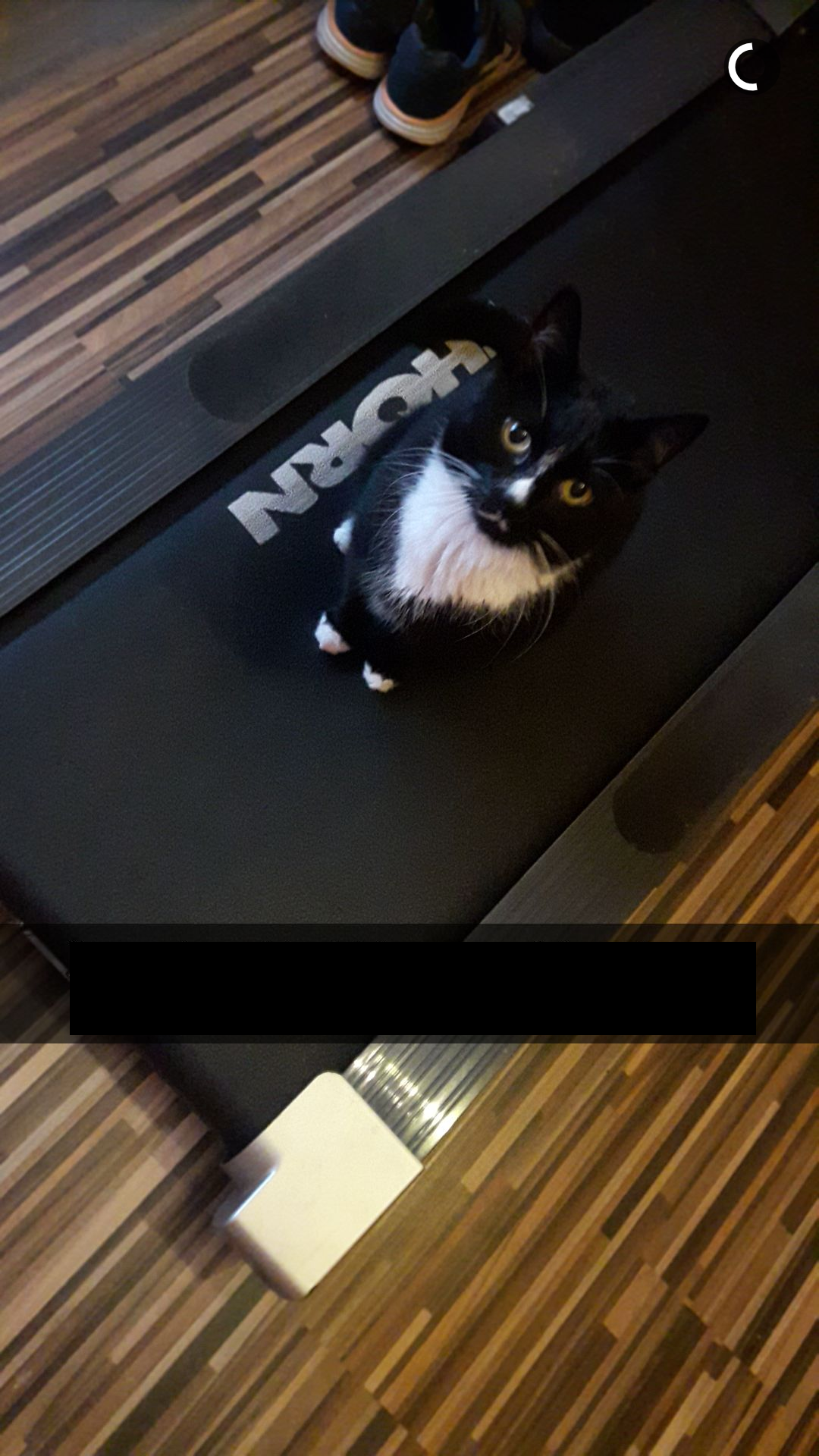 Chcesz być zdrowy jak ten kot? Biegnij na Bieżni !Nie rób skoku w bok ! :P
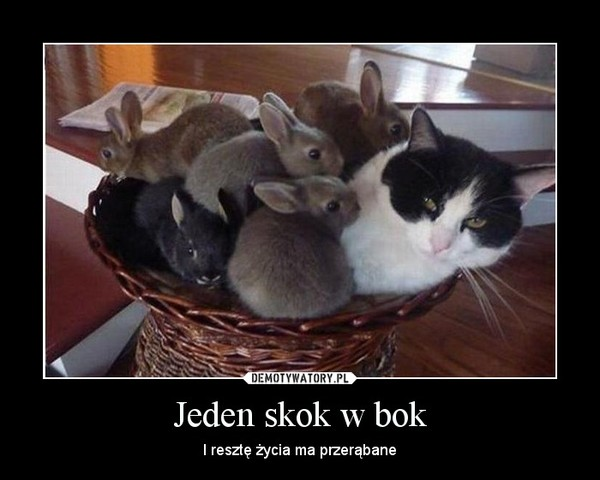 Dziękujemy za uwagę!!
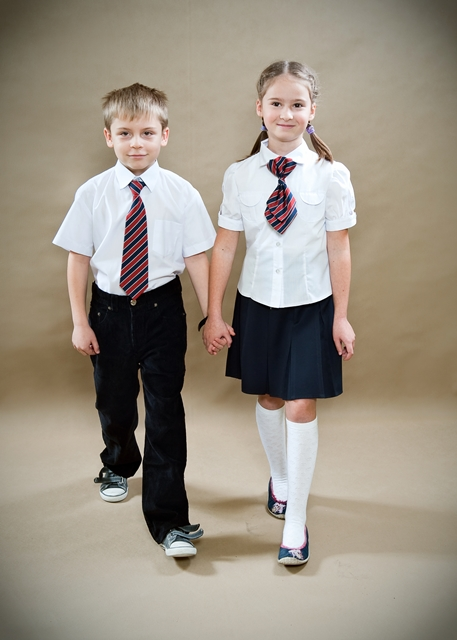 1 TBŻ